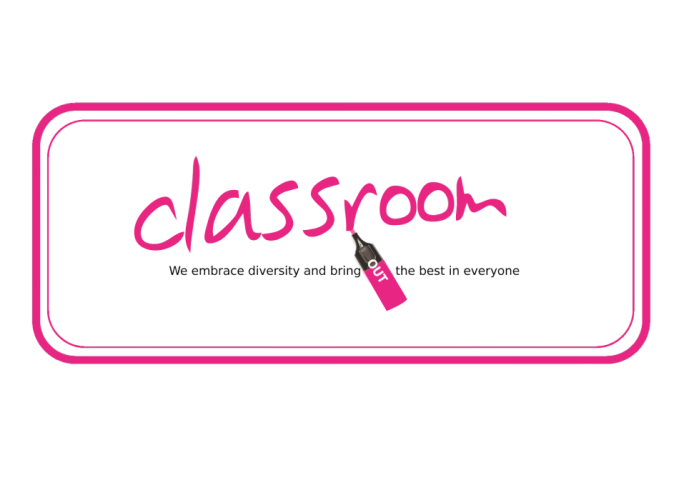 Internalised discrimination 1
Everyone: some people are attracted to people of the same sex; this is usual in society.
Most: this can be difficult to recognise and talk about with others.
Some: sometimes we have negative feelings because we are different but this is not really our fault.
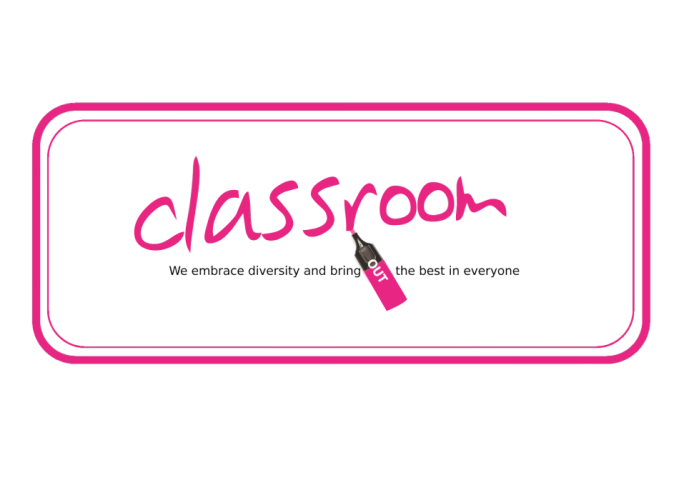 Read the lyrics to ‘Not in that Way’ by Sam Smith
"Not In That Way"And I hate to say I love youWhen it's so hard for meAnd I hate to say I want youWhen you make it so clearYou don't want meI'd never ask you 'cause deep down I'm certain I know what you'd sayYou'd say, "I'm sorry, believe me, I love you 
but not in that way."And I hate to say I need youI'm so reliantI'm so dependentI'm such a foolWhen you're not there,I find myself singing the blues.Can't bear,Can't face the truthYou will never know that feelingYou will never see through these eyesI'd never ask you 'cause deep down I'm certain I know what you'd sayYou'd say, "I'm sorry, believe me, I love you 
but not in that way."You'd say, "I'm sorry, believe me, I love you 
but not in that way."
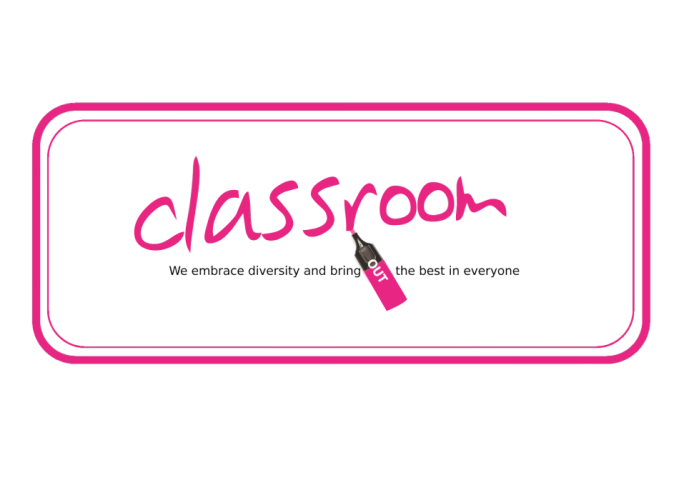 Homework
In the song, the singer clearly fears rejection if they declare their true feelings to their friend. What else might they be frightened of?
Think of at least 3 things
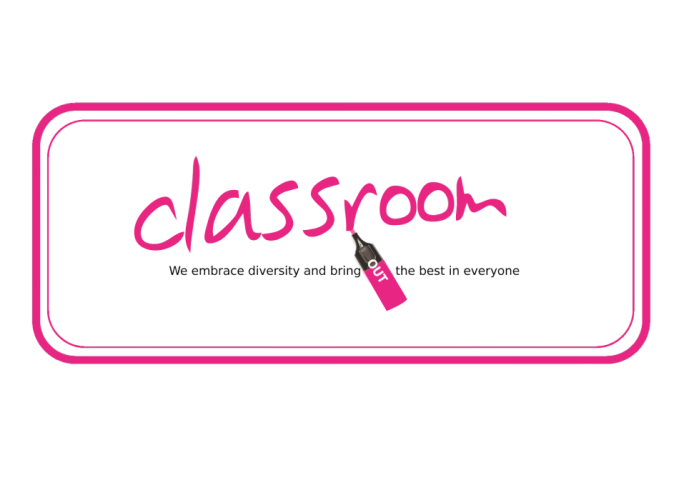 Think about these questions
How old do you think the person might be?
Who is the person singing to?
What does the person think will happen?
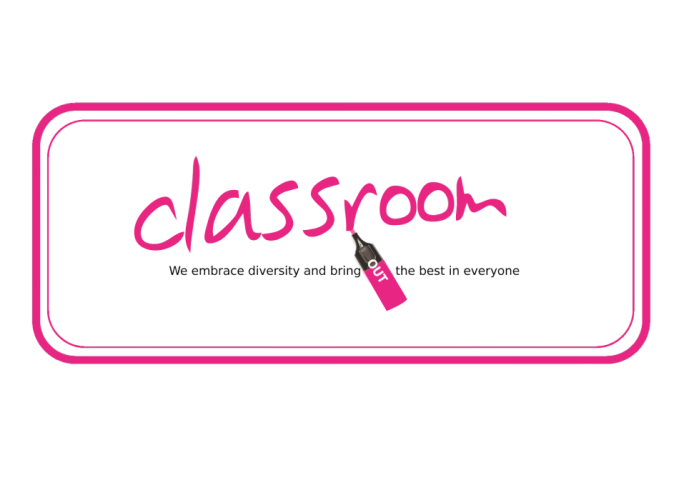 Sam Smith
Sam Smith is a gay man and his first album was inspired by him finding out that his first love was straight and didn’t feel the same way about him.
The same song could be sung to a woman by a woman.
It doesn’t have to be ‘love’. It could be a ‘crush’.
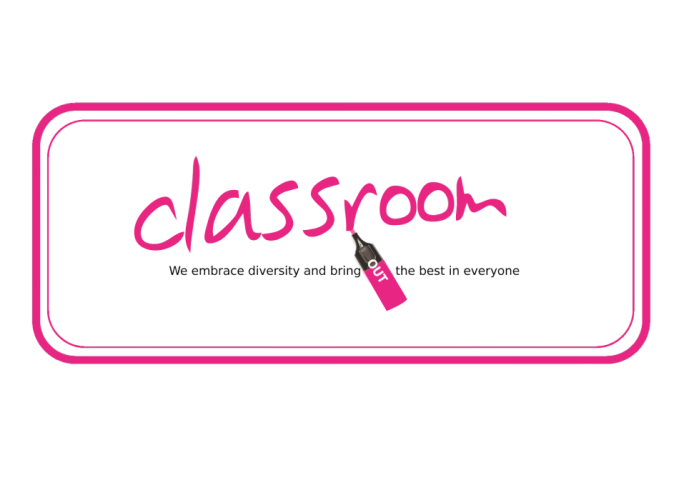 Activity
On your own, imagine this person declares their love to the second person.
What happens next?
Write down your answer in a few sentences.
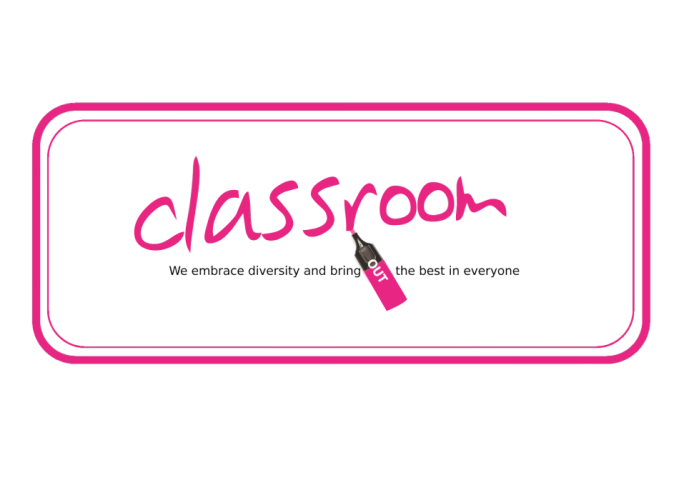 Compare your responses
Compare your outcomes. How many people wrote down a happy ending and how many people wrote a sad ending?
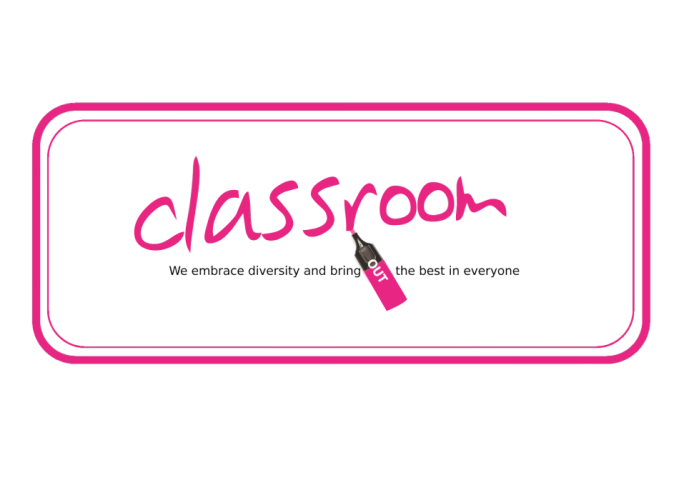 Homework
In the song, the singer clearly fears rejection if they declare their true feelings to their friend. What else might they be frightened of?
Think of at least 3 things